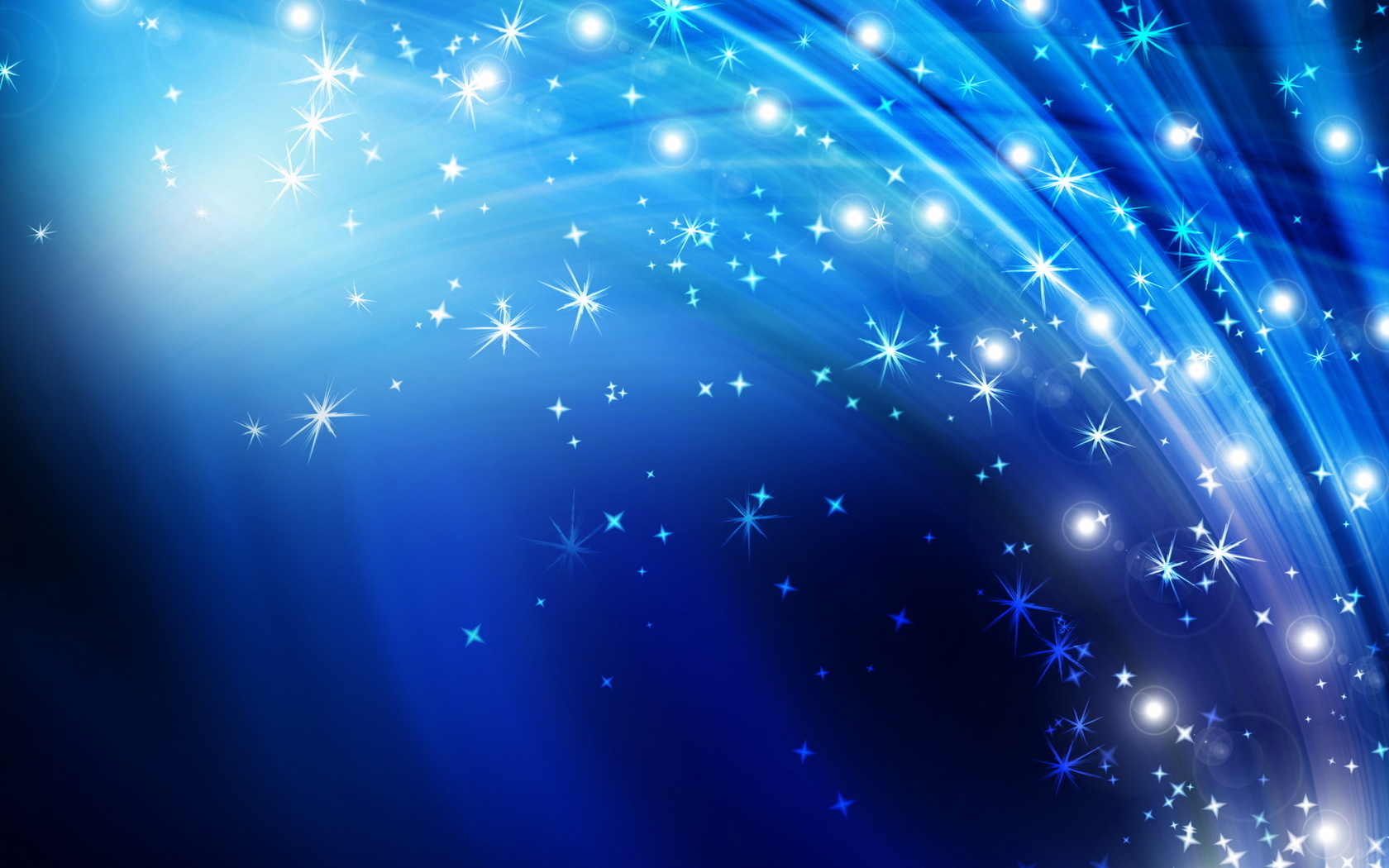 З В Ё З Д Н Ы Й 
Ч А С
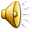 I  тур       1 задание
1
2
3
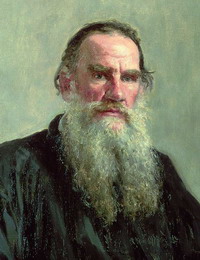 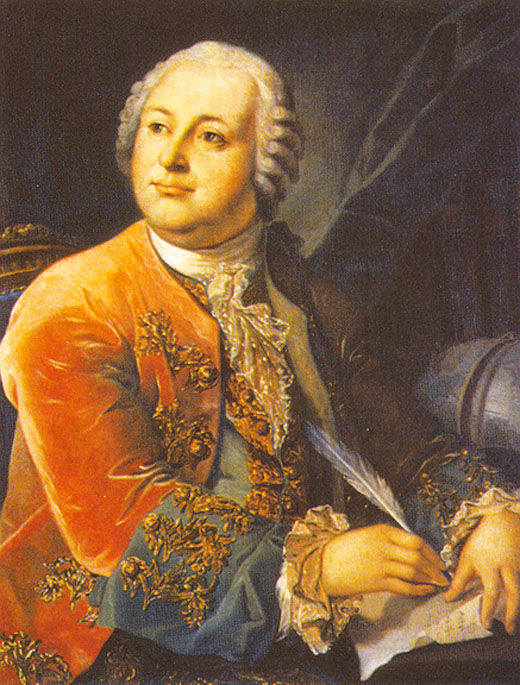 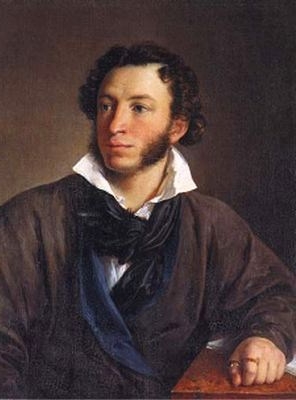 Л.Н.Толстой
М.В.Ломоносов
А.С.Пушкин
Кто из людей, изображённых на портретах является автором учебника для детей под названием «Арифметика»?

С кем из них произошёл следующий случай?  «…На камзоле продрались локти. Повстречавший его придворный щёголь ехидно заметил по этому поводу: «Учёность выглядывает оттуда…» «Нисколько, сударь, - немедленно ответил он, - глупость заглядывает туда!»

3. Кто из этих знаменитых людей сделал интересное и меткое «арифметическое» сравнение, что человек подобен дроби, числитель которой есть то, что человек представляет собой, а знаменатель – то, что он думает о себе. Чем большего мнения о себе человек, тем больше знаменатель, а значит, тем меньше дробь.
1
2
3
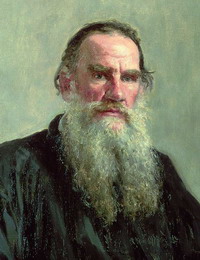 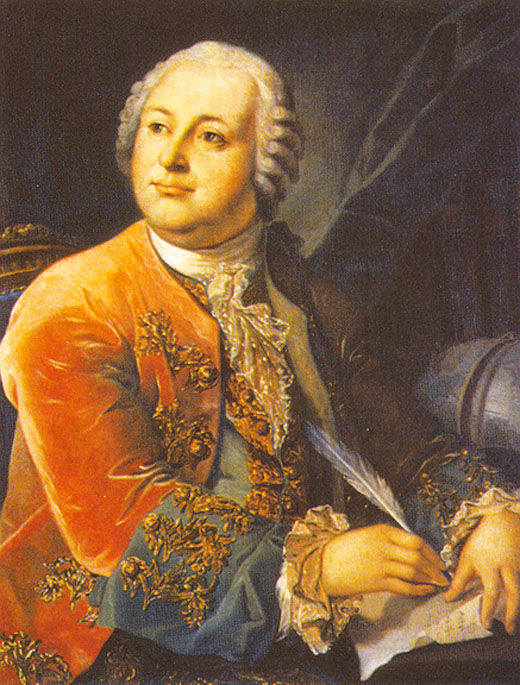 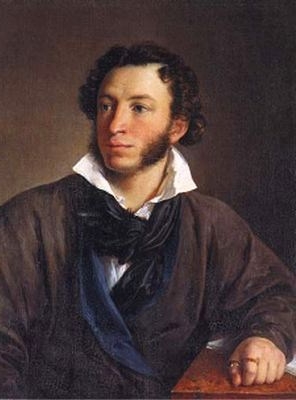 Л.Н.Толстой
М.В.Ломоносов
А.С.Пушкин
4. Кому принадлежат слова: «Вдохновение нужно в геометрии, как в поэзии»?

5. Кому из этих людей принадлежат следующие слова: «Математику уже за тем учить следует, что она ум в порядок приводит»?

6. Мне кажется, что фамилиями этих людей названы города. Так ли это?

7. По чьему проекту в 1755 году был организован Московский университет, носящий ныне его имя?
2 задание
1
2
3
4
1. Какой четырёхугольник по очень важному признаку является лишним?

2. Какая из этих фигур обладает наибольшим количеством свойств?

3. Для какого четырёхугольника имеет смысл выражение: «Найдите  среднюю линию»?

4. Название какой фигуры в переводе с греческого языка означает «обеденный столик»?
1
2
3 задание
3
4
у
у
у
у
х
х
х
х
Перед вами четыре кривые.
Я утверждаю, что все они являются графиками некоторых функций. Так ли это?

2. На каком рисунке представлен график квадратичной функции?

3. На каком рисунке изображён график возрастающей на всей области определения функции?
4 задание
у = х6
у = х10
1
3
у = х7
у = х8
2
4
Я считаю, что графики всех предложенных функций расположены в I и II координатных четвертях. Верно ли это?
II тур    1 задание
1
2
3
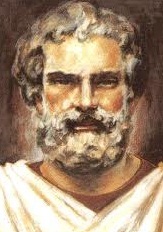 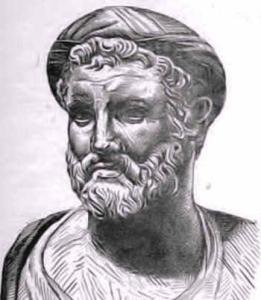 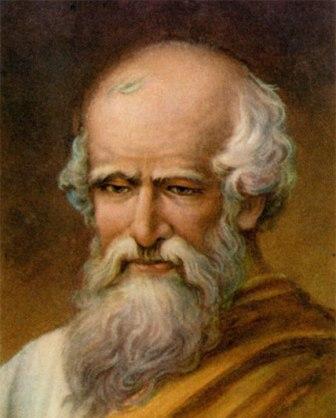 Фалес
Пифагор
Архимед
Перед вами портреты древнегреческих учёных, живших в VI – III вв.до н.э.

Девизом каждого, кто нашёл что-то новое, является слово «Эврика!». Так воскликнул учёный, открыв новый закон. Он же с большой точностью вычислил значение  π   - отношение длины окружности к её диаметру.

2. Кто из этих учёных участвовал в атлетических состязаниях и на олимпийских играх был дважды увенчан лавровым венком за победу в кулачном бою?

3. Много интересного рассказывают про этого учёного. Вот, например, один случай. Учёный, наблюдая звёзды, упал в колодец, а стоявшая рядом женщина посмеялась над ним, сказав: «Хочет знать, что делается на небе, а что у него под ногами, не видит».
1
2
3
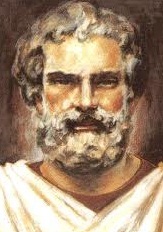 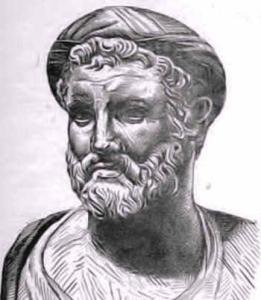 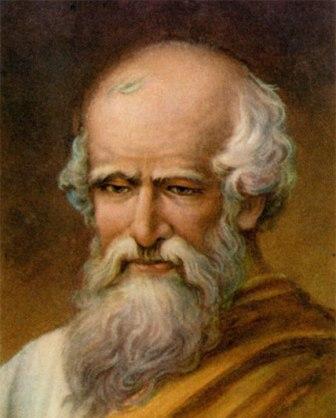 Пифагор
Архимед
Фалес
4. Кто из этих учёных помогал защищать свой город Сиракузы от римлян и при этом погиб? Легенда гласит: когда римлянин занёс меч над учёным, тот не просил пощады, а лишь воскликнул: «Не трогай мои чертежи!» В миг гибели учёный решал геометрическую задачу.

5. Кому из них принадлежат слова: «Числа правят миром»?

6. Кто из этих учёных сформулировал следующие теоремы: «Вертикальные углы равны», «В равнобедренном треугольнике углы при основании равны», «Диаметр делит круг пополам» и др.
2 задание
у = -х2 – 7х + 3
у = 7х2 + 3х - 1
у = -х2 – 7х + 3
1
3
2
у = -(х + 7) 2 - 3
4
у = -7х2 + 3
Перед вами квадратичные функции, графиками которых являются параболы.

Верно ли, что ветви всех парабол направлены вниз.

2. Вершина какой параболы находится в точке с координатами (0;3)?

3. Какую из парабол можно получить из графика функции у = х2  с помощью двух параллельных переносов: вдоль оси абсцисс на 7 единиц влево и вдоль оси ординат на 3 единицы вниз?
3 задание
Фут
Локоть
Дюйм
Фунт
1. Локоть, дюйм, фут, фунт – по-моему, это единицы измерения длины. Так ли это?
2. Расположите единицы длины в порядке убывания.
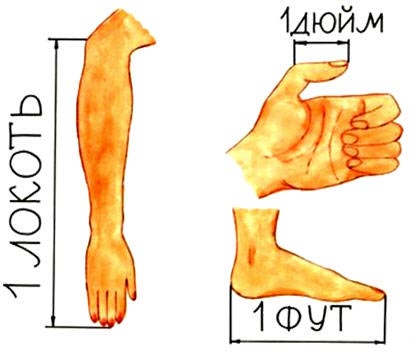 1
4 задание
3
2
О
Какое преобразование не  является движением?
1
5 задание
3
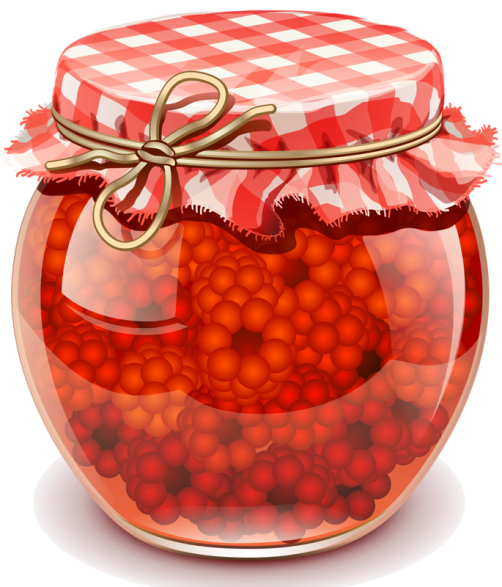 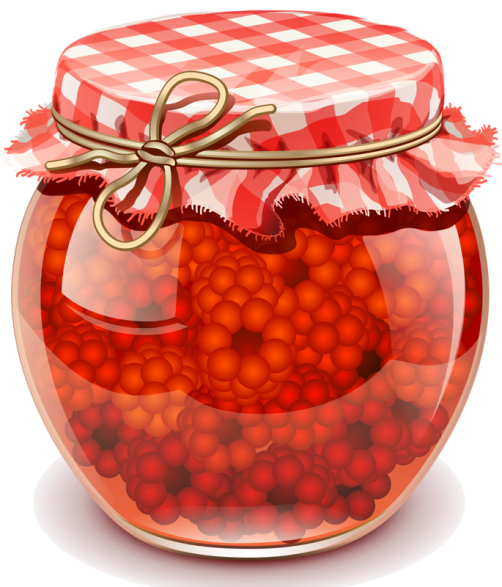 клубничное 
или
 малиновое
2
малиновое
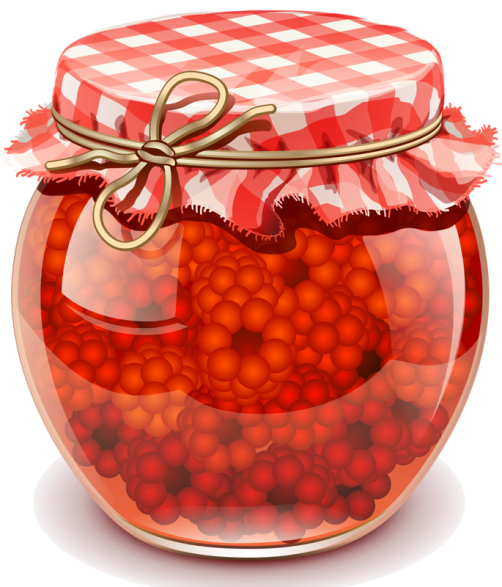 вишневое
III тур            1 задание
1
3
2
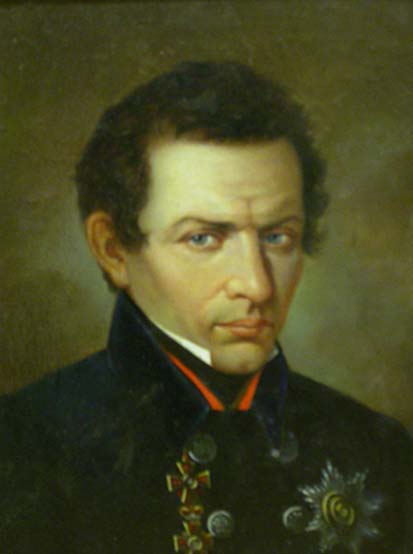 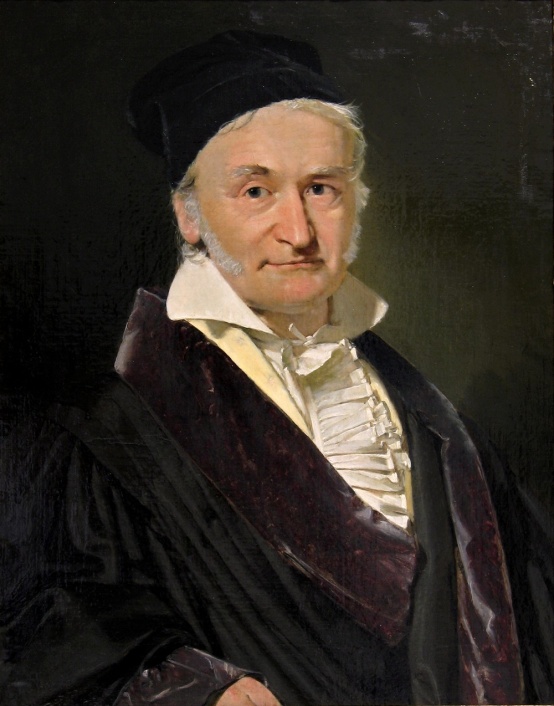 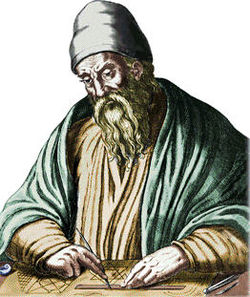 К.Ф. Гаусс
Евклид
Н.И. Лобачевский
Эти учёные жили в разные эпохи, но их объединяет то, что каждый из них пытался доказать аксиому параллельных прямых: через точку, не лежащую на данной прямой, можно провести на плоскости не более одной прямой, параллельной данной.
1. Я думаю, что сначала жил Гаусс, затем Евклид и уже потом Лобачевский. Согласны ли вы с этим утверждением?
2. Кому из этих ученых принадлежат слова: «Математика – царица наук, арифметика – царица математики»?
3. Кто из них уже в 24-летнем возрасте был профессором университета?
2 задание
4
у = х2 + 3
у = 3х2 – 2х 5 + 1
7
у =  х
у = х3 – 2
Графиком какой функции является гипербола?
3 задание
Какая из этих фигур по одному очень важному признаку является лишней?
5 задание
1
S = 2  a b sin ɣ
S = a b
1
S = 2 (a + b)h
a b c      
    S = 4 R
Перед вами формулы площадей некоторых фигур. Я считаю, что всё это площади треугольника. Так ли это?
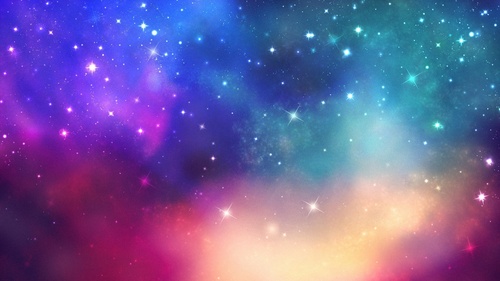 Ф и н а л
Арифметика
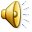